PHÒNG GIÁO DỤC VÀ ĐÀO TẠO QUẬN LONG BIÊNTRƯỜNG MẦM NON NẮNG MAI
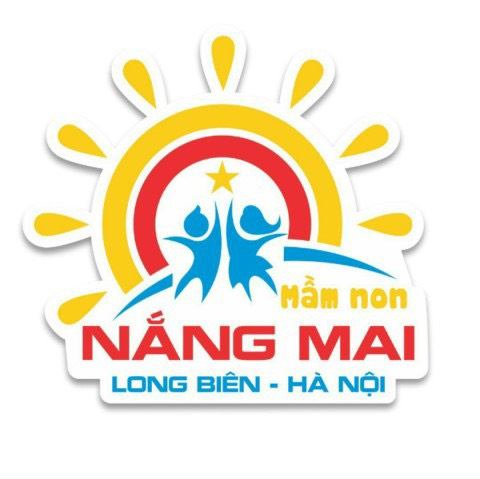 Lĩnh vực : Phát triển thể chất

Đề tài : Bật xa 20cm-25cm
              Trò chơi vận động: Lăn bóng bằng 2 tay

Lứa tuổi: 4-5 tuổi
 Cô giáo : Phan Thị Thoan
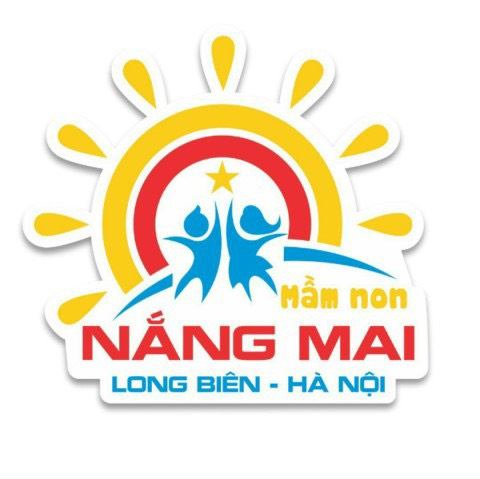 KHỞI ĐỘNGCô cho trẻ làm một đoàn tàu đi theo nhạc nhanh, chậm
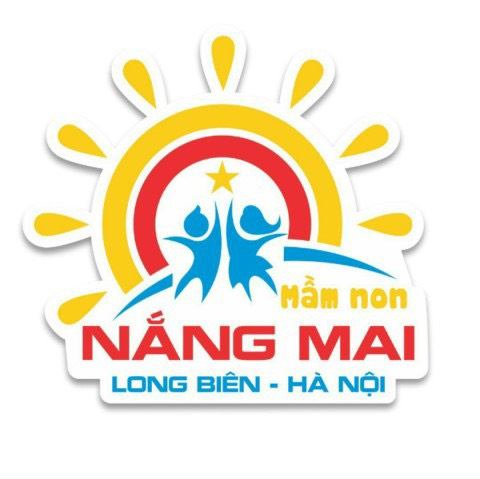 BÀI TẬP PHÁT TRIỂN CHUNG
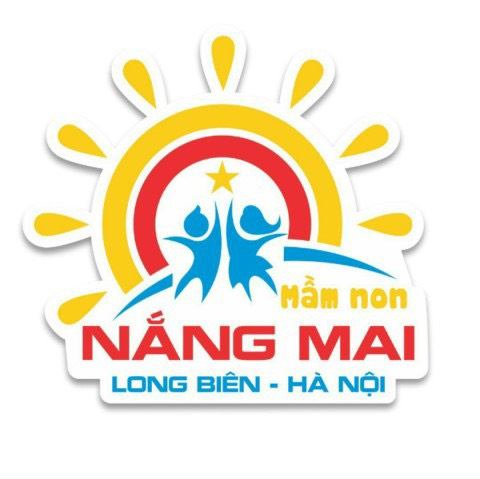 BÀI TẬP PHÁT TRIỂN CHUNG
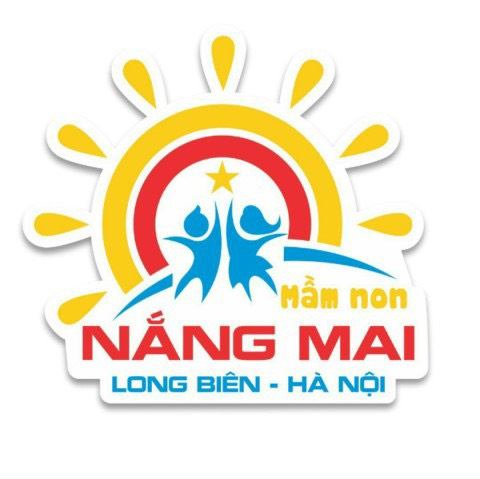 VẬN ĐỘNG CƠ BẢN:
Bật  xa 25cm
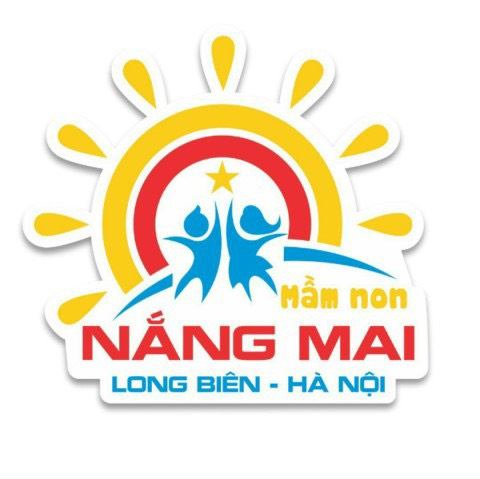 Vận động cơ bản : Bật xa 25cm
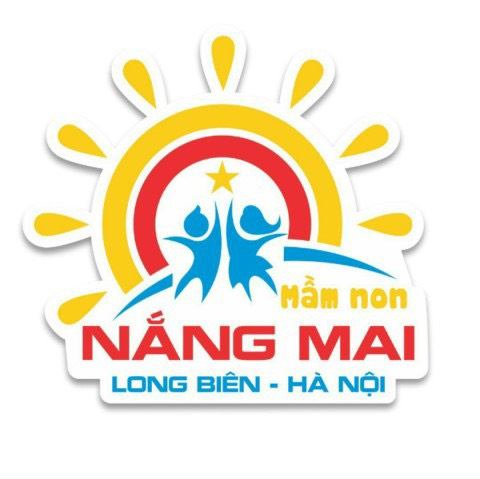 Trẻ tập vận động cơ bản bật xa 25 cm
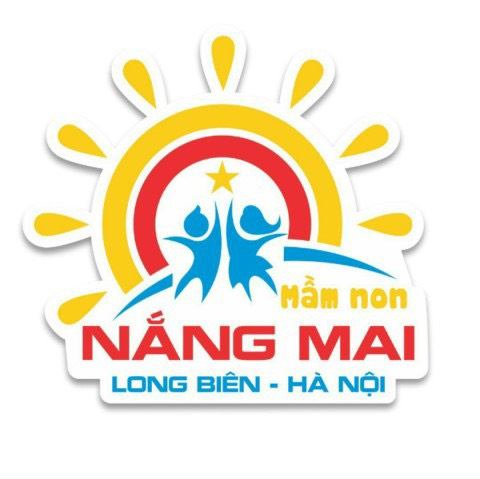 TRÒ CHƠI VẬN ĐỘNG
LĂN BÓNG BẰNG 2 TAY TRÊN ĐƯỜNG THẲNG
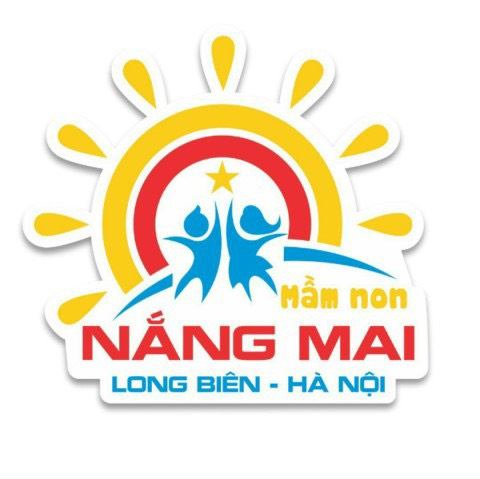 KẾT THÚC BÀI HỌC CÔ NHẬN XÉT TUYÊN DƯƠNG TRẺ